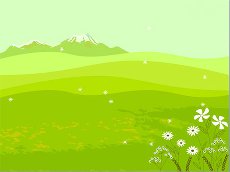 Современные формы и методы взаимодействия детского сада и семьи
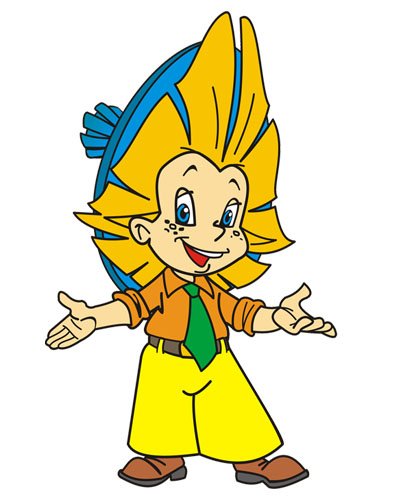 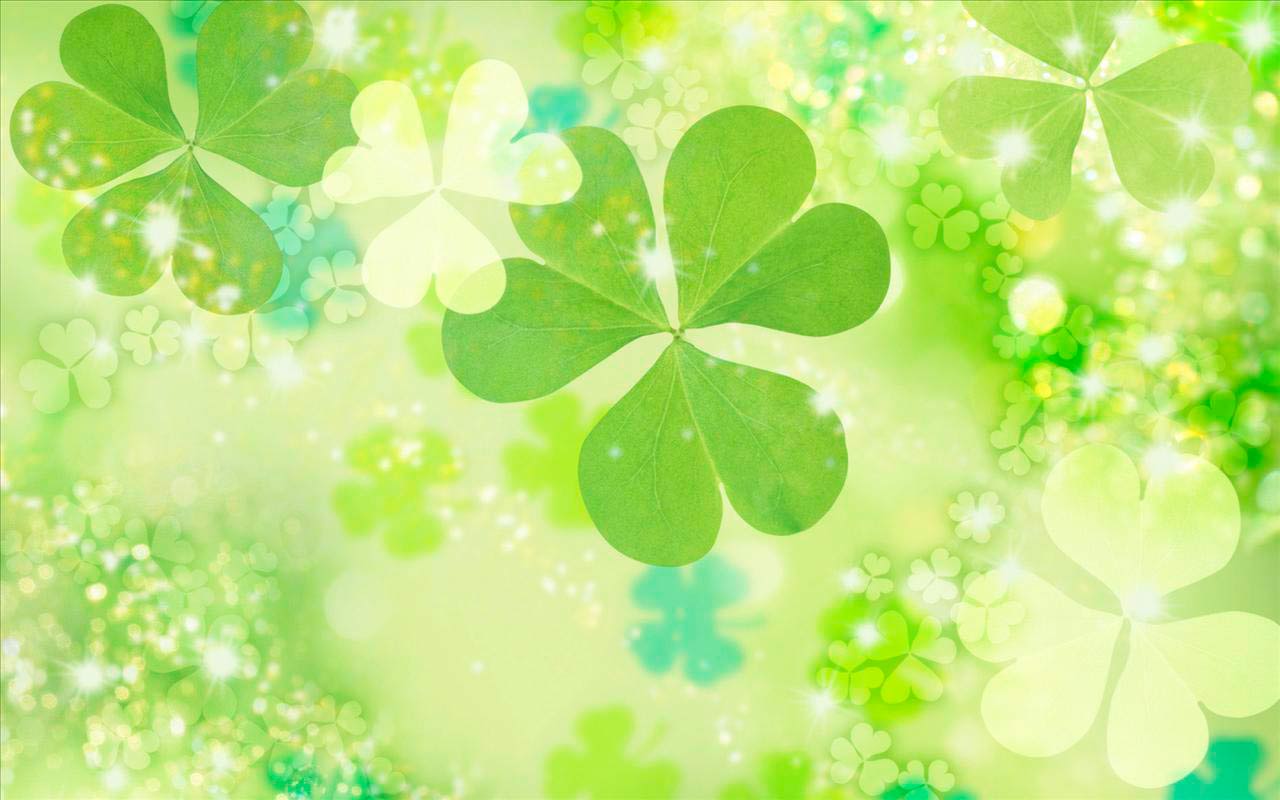 Ребенок – это живой человек. Это вовсе не орнамент нашей жизни, это отдельная полнокровная и богатая жизнь. По силе эм оций, по тревожности и глубине впечатлений, по чистоте и красоте волевых напряжений детская жизнь несравненно богаче жизни взрослых!

А.С. Макаренко
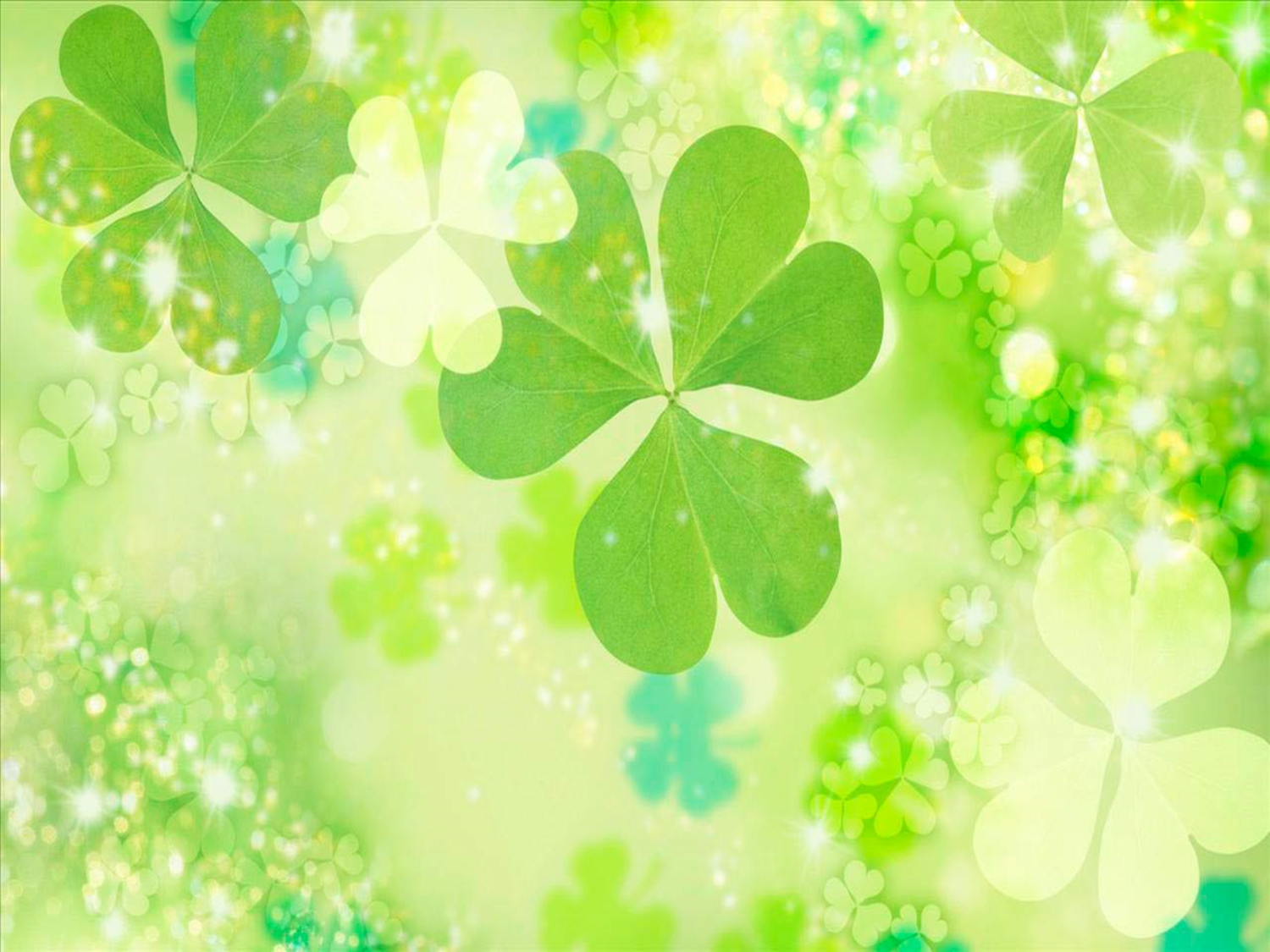 Профессиональная  компетентность педагога 
Готовность к непрерывному профессиональному совершенствованию в области общения с родителями воспитанников
Осознание собственных ошибок и трудностей в организации общения с родителями
Установка на доверительное и безоценочное взаимодействие с родителями
Выдержка, тактичность, наблюдательность, уважительность...
Нарисуем портрет педагога с высоким уровнем профессиональной компетентности в сфере общения с родителями воспитанников. 
Портрет педагога 
Обладает устойчивой потребностью в самосовершенствовании в сфере общения с родителями
Признает роль родителей в воспитании детей как ведущую и роль педагога как их «помощника»
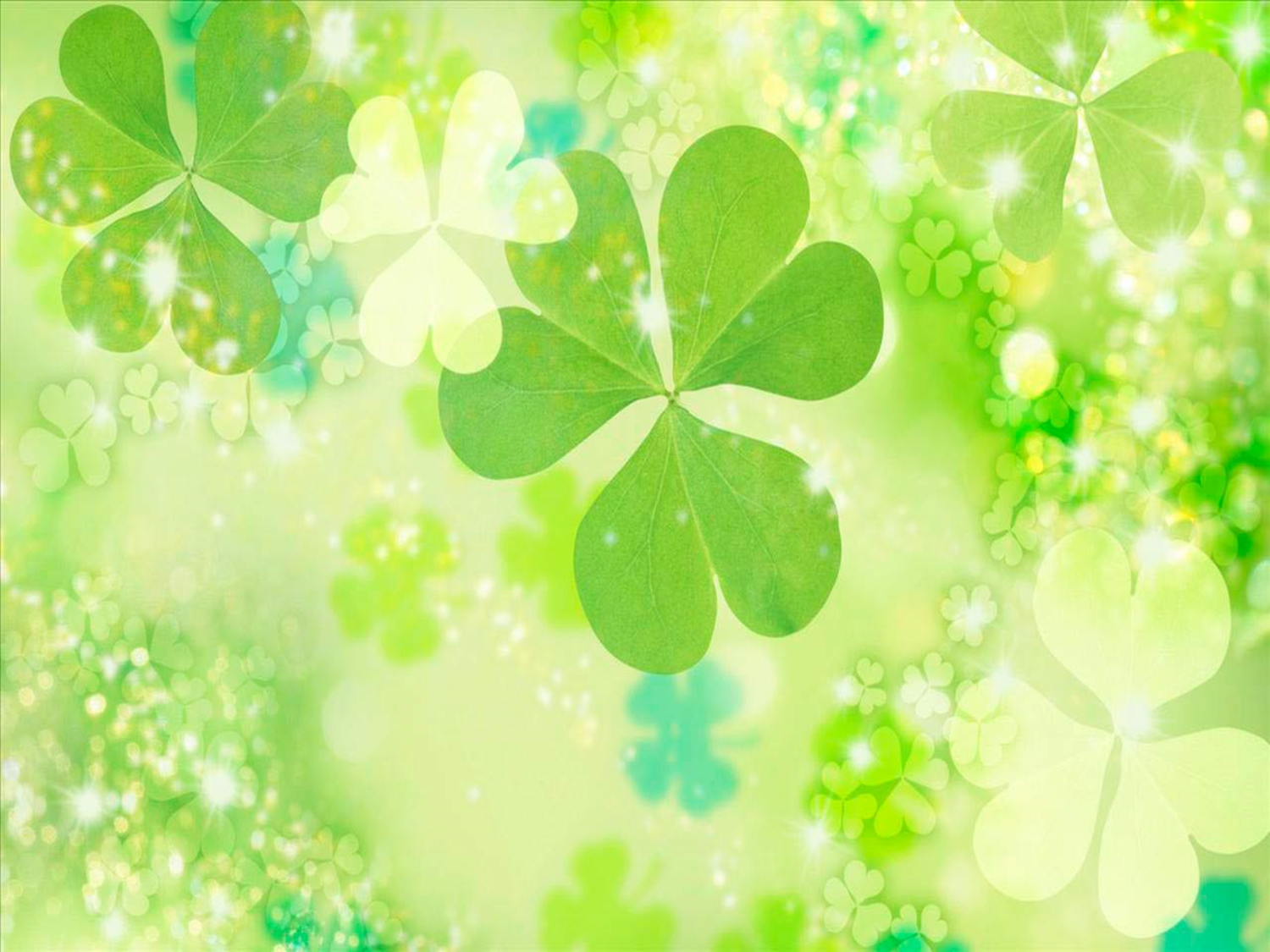 Стремится к активному и содержательному общению с родителями с целью оказания им помощи в воспитании детей
Обладает высокой степенью диалогичности в общении с родителями.
В общении с родителями проявляет внимание, выдержку, тактичность, другие профессионально значимые качества.
Владеет знаниями о семье, специфике семейного воспитания, методах изучения семьи и образовательных потребностей родителей.
Учитывает социальные запросы родителей (интересы, образовательные потребности) при организации общения с ними.
Умеет планировать предстоящее общение: подбирать необходимую информацию, традиционные и нетрадиционные формы организации общения и методы активизации родителей.
Обладает развитыми коммуникативными навыками.
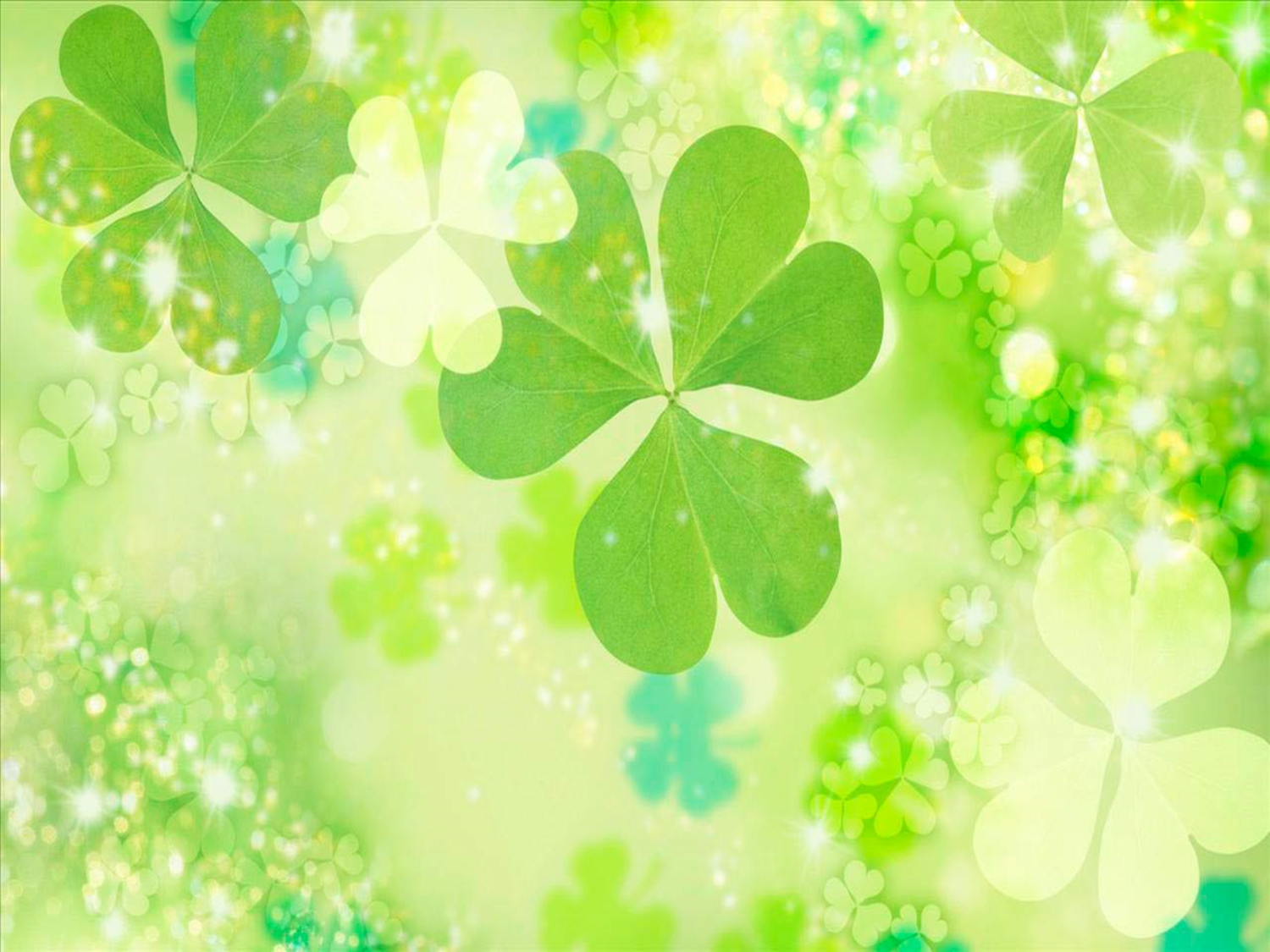 Примерный кодекс общения: 
Всегда стремиться быть в хорошем настроении и быть приятным в общении.
Стараться почувствовать эмоциональное состояние родителей.
Находить возможность каждый раз говорить родителям что-нибудь положительное о ребенке — это лучший способ расположить родителей к себе.
Давать родителям возможность высказаться, не перебивая их.
Быть эмоционально уравновешенным при общении с родителями, подавать пример воспитанности и такта.
В сложной ситуации стараться подавать пример уступчивости — этим своего достоинства уронить нельзя, но укрепить его можно.
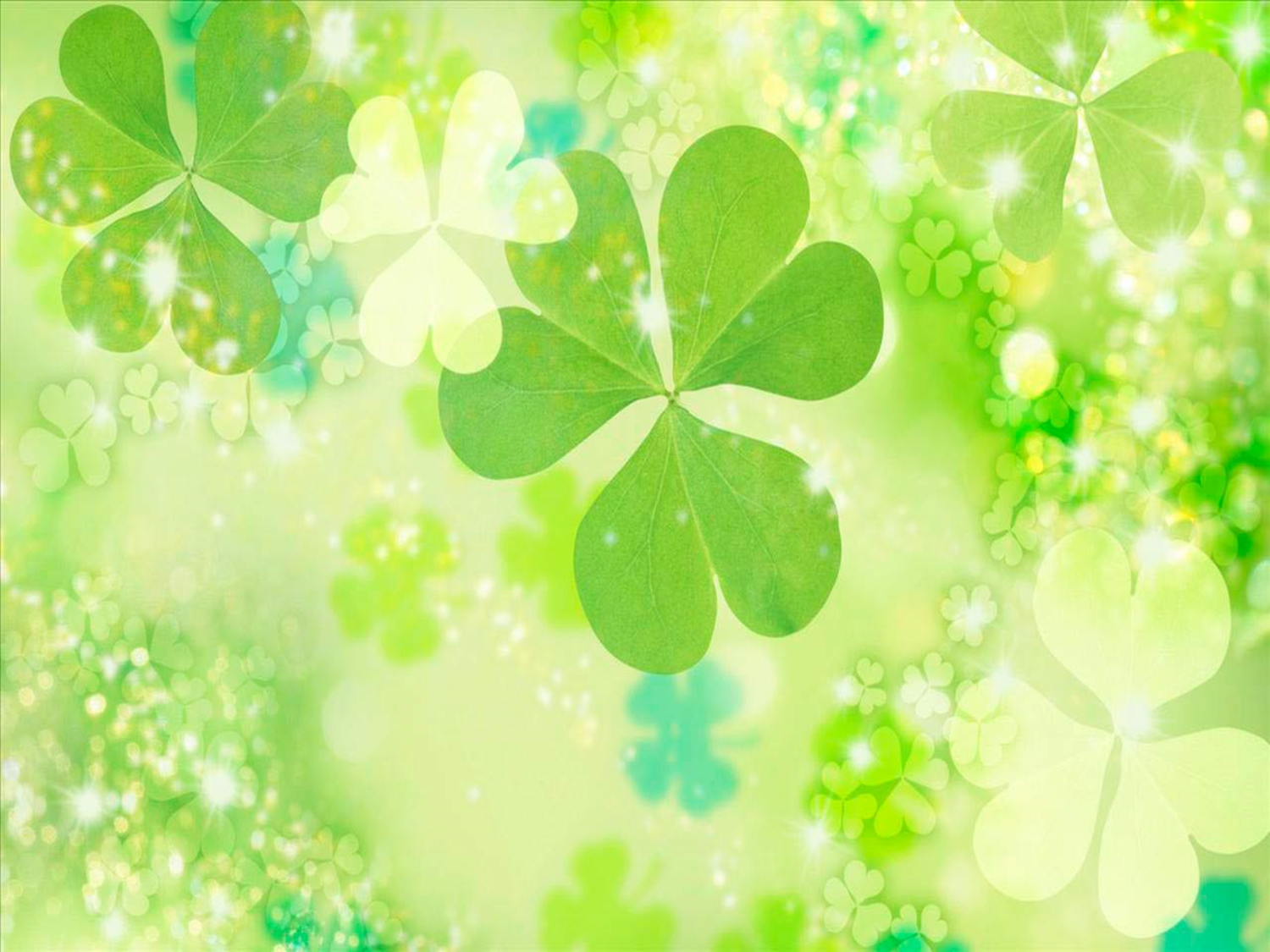 Эффективные способы, формы, методы вовлечения родителей в жизнь ДОУ.  

«Устный журнал»; 
«Педагогическая гостиная»;
«Круглый стол»; 
По типу телепередач и развлекательных программ, игр, направленных на привлечение их внимания к детскому саду: «Педагогическое поле чудес», «Педагогический случай», «КВН», «Ток – шоу»; 
Акции «Покрасим веранды», «Мы – дизайнеры» и др.
«Почтовый ящик» -это коробка или тетрадь, в которую родители могут класть записки со своими идеями и предложениями, обращаться с вопросами к педагогам, заведующему или старшему воспитателю. Необходимо ориентировать на использование сайта ДОУ. Родители могут задавать вопросы на сайте.  Заданные вопросы освещаются на родительских собраниях или даются специалистами письменно, или на сайте ДОУ. Такая форма работы позволяет родителям делиться своими мыслями с воспитателем и эффективна, когда нехватка времени мешает педагогу встретиться с родителями лично.